Clase 15 Problemas cotidianos porcentaje. Matemática .Profesora: Carola Rubilar.Curso : 7 año a
Comprensión de lectura.
Lenguaje y comunicación
Primer año A
Objetivo de aprendizaje :  Analizar problemas cotidianos porcentaje.
Trabajar con los ejercicios de desafíos en la clase online .
   Copiar en tu cuaderno los ejercicios de desafíos y posteriormente desarrollar en forma ordenada.
Criterios de evaluación .No debe enviar registro fotográfico, ante cualquier duda escribir  al correo: carolaandrea.r@hotmail.com (Colocar nombre del alumno/a).
    Se revisará el cuaderno  de actividades  cuando eventualmente volvamos a clases en el aula.
Registro en el cuaderno.
Fecha:_________                                                                             
   OA: Analizar problemas cotidianos porcentaje.
                                   
                                      Actividad.
   Desarrollar los desafíos de la clase online .
¡ Muy buen trabajo !
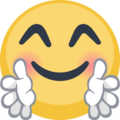